RESEARCH PROPOSAL
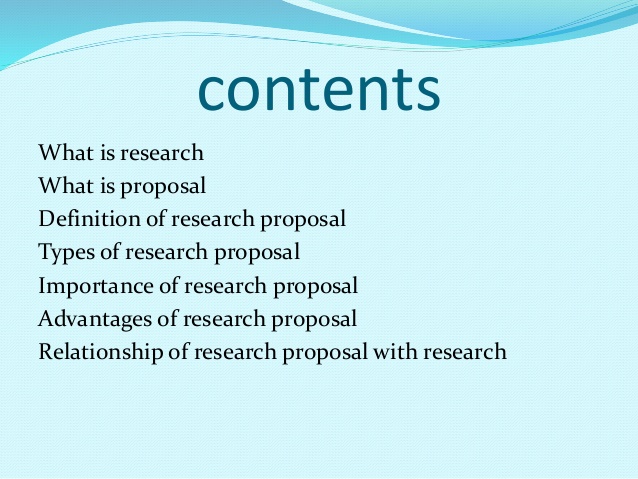 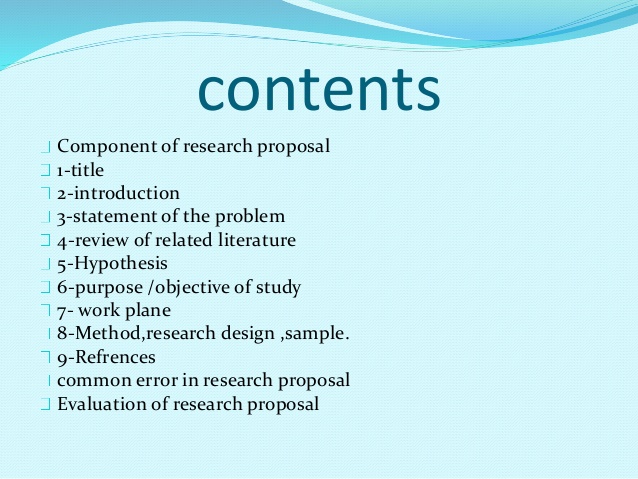 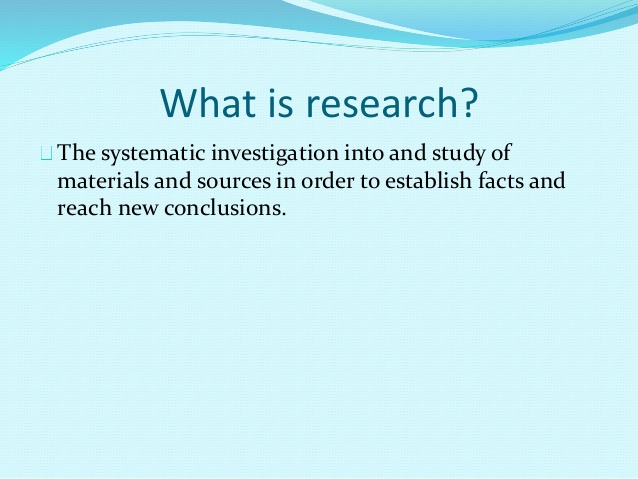 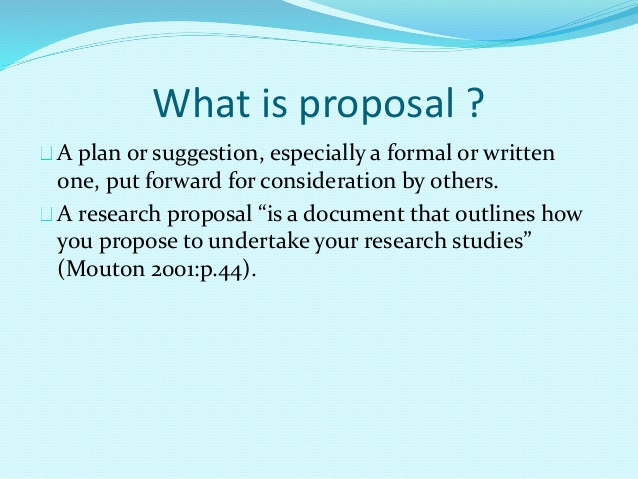 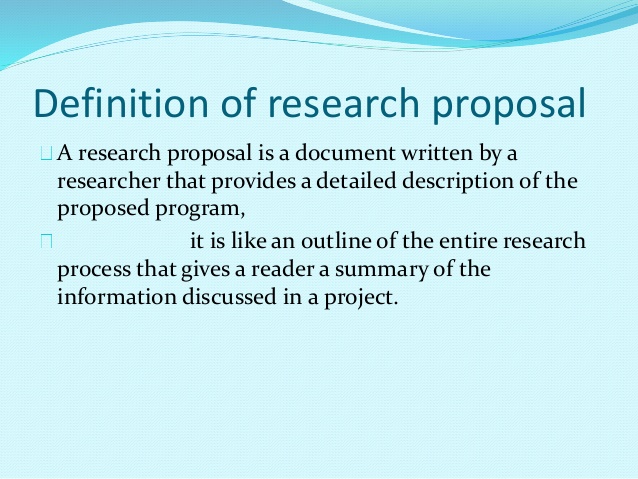 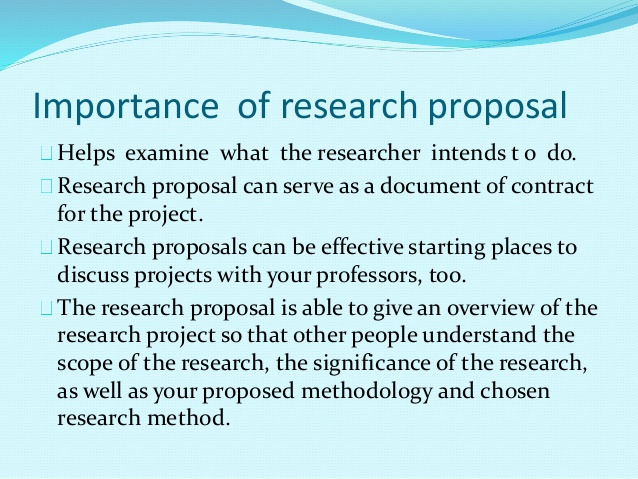 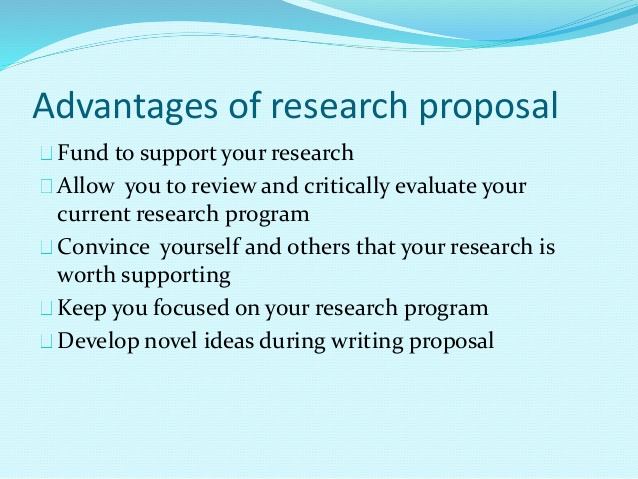 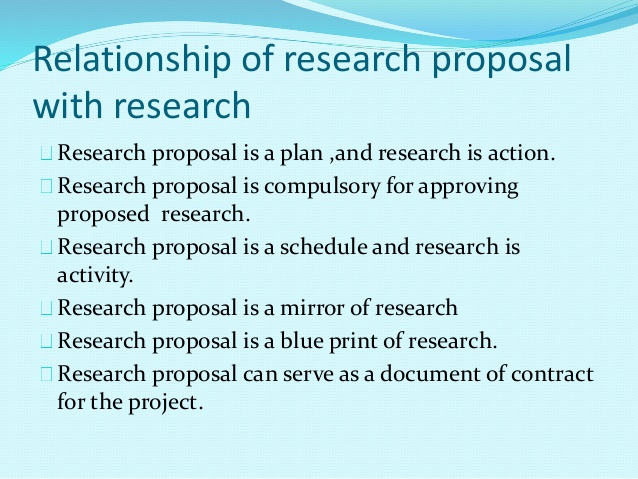 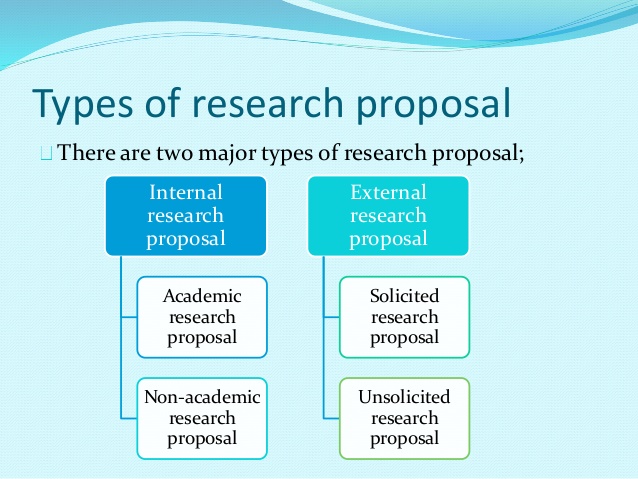 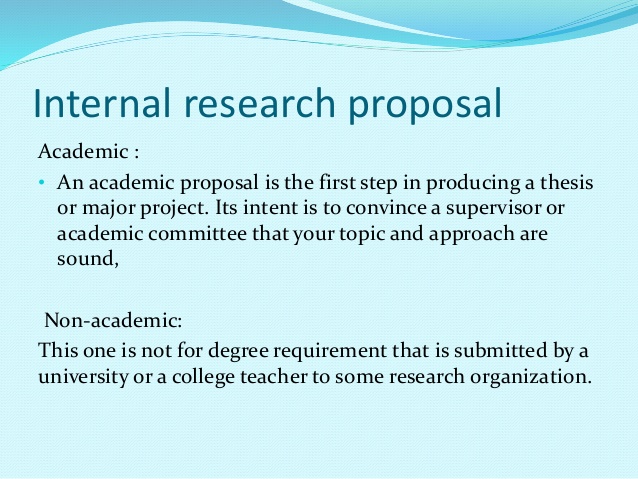 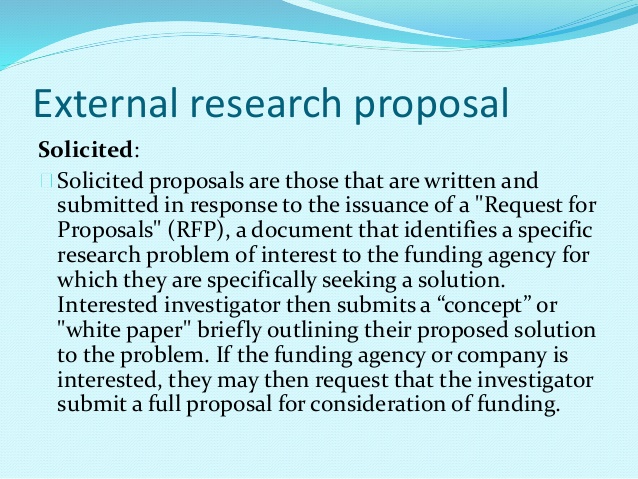 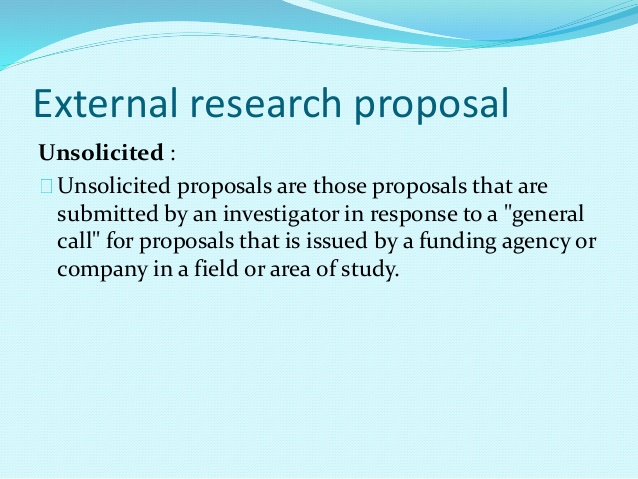 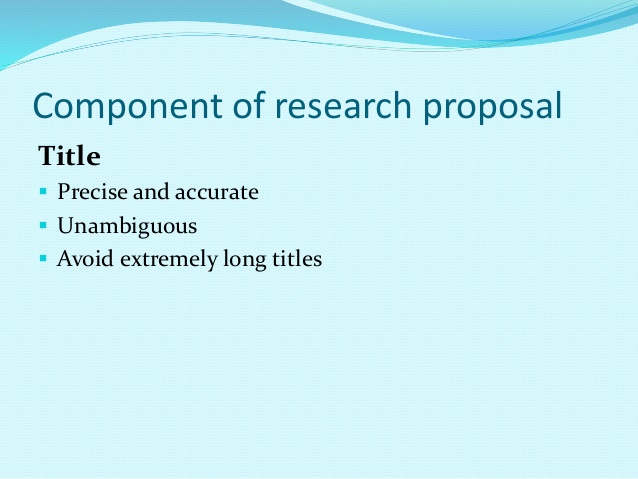 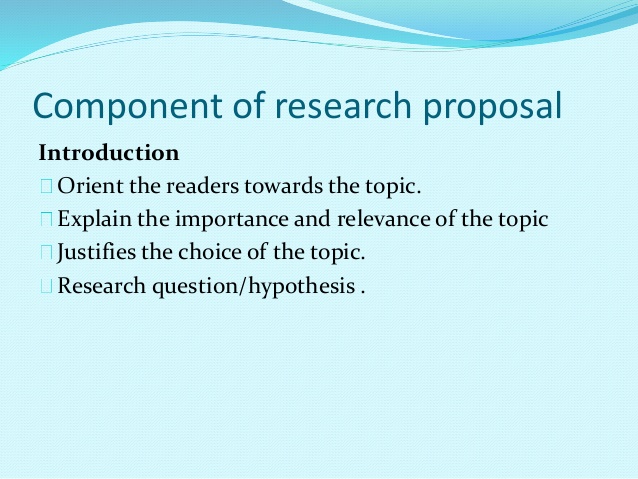 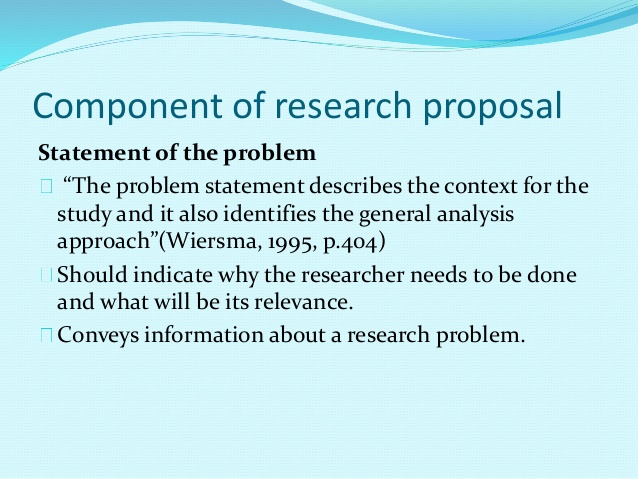 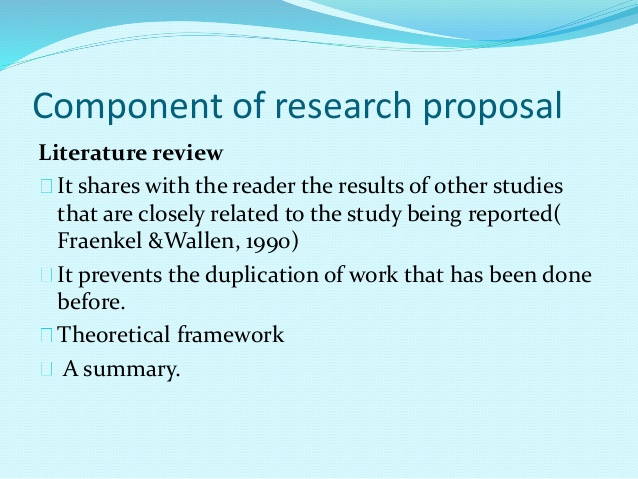 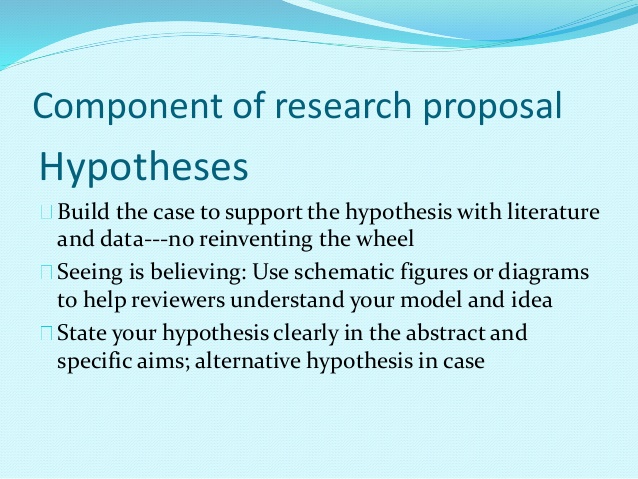 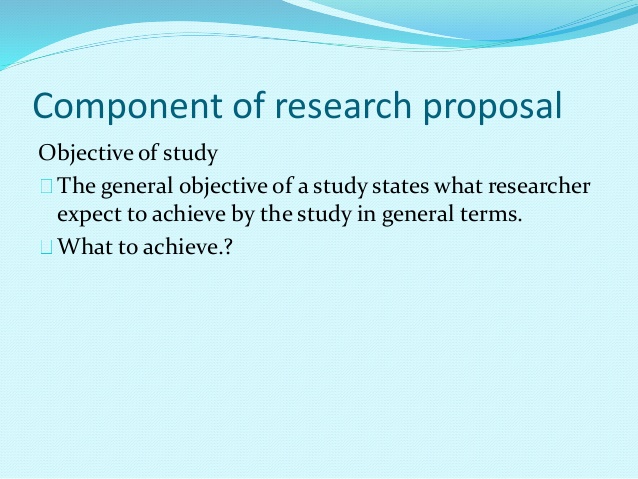 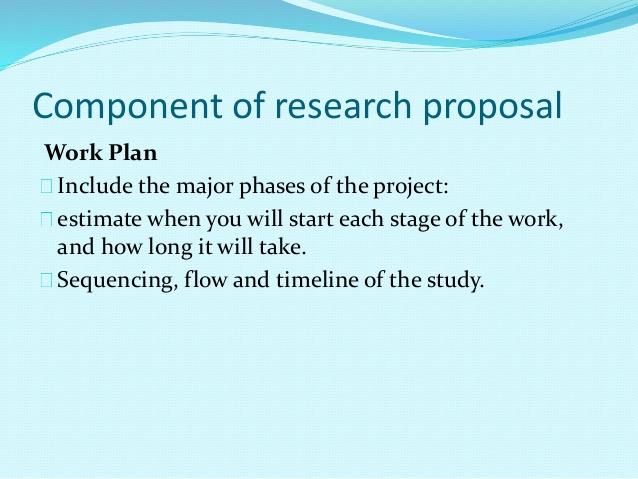 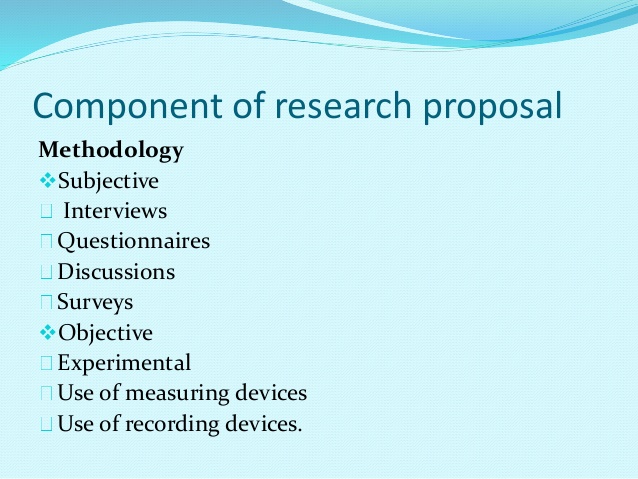 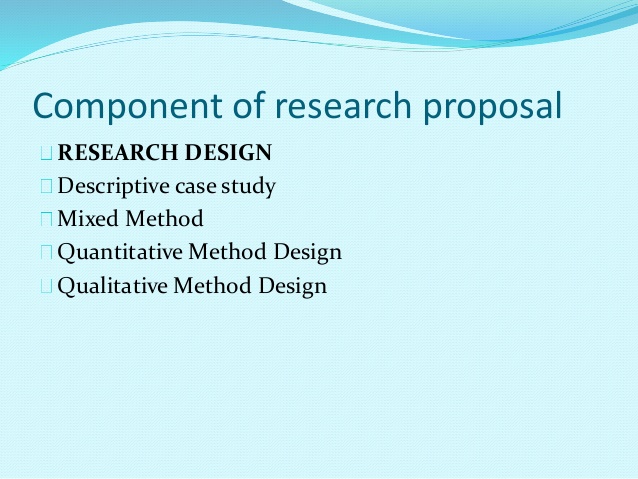 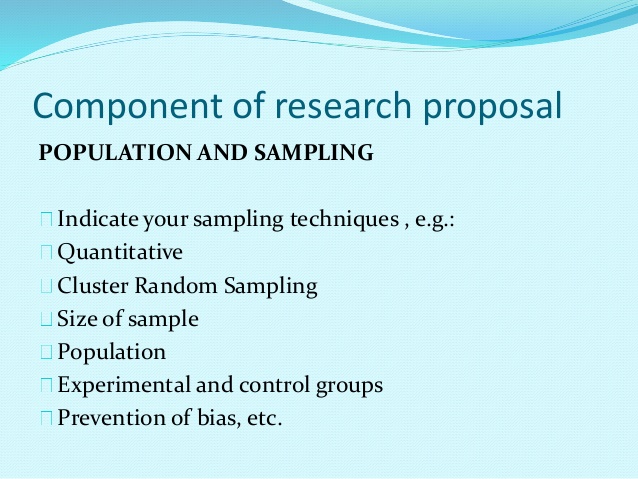 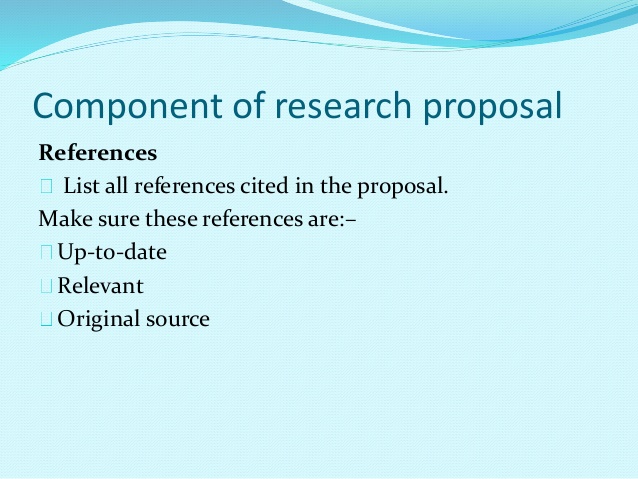 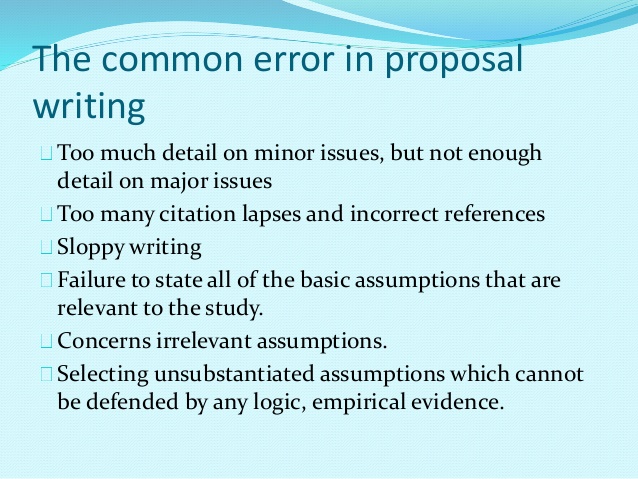 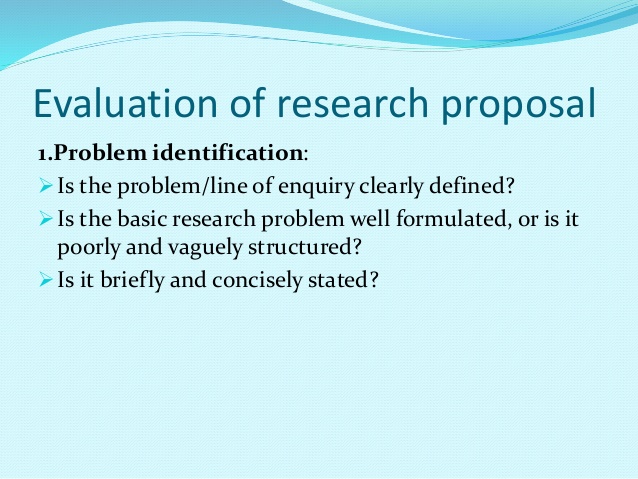 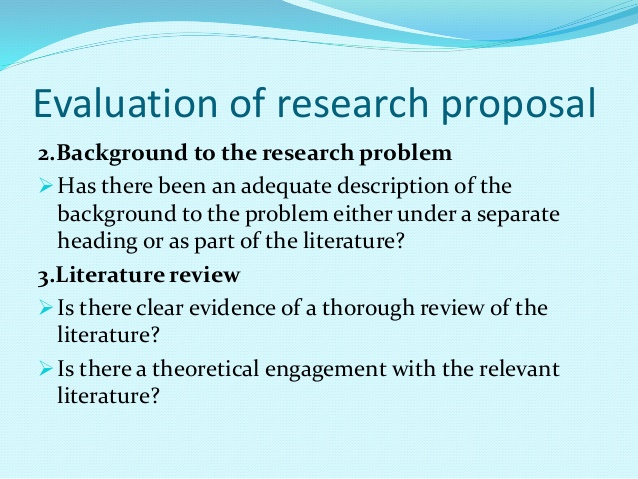 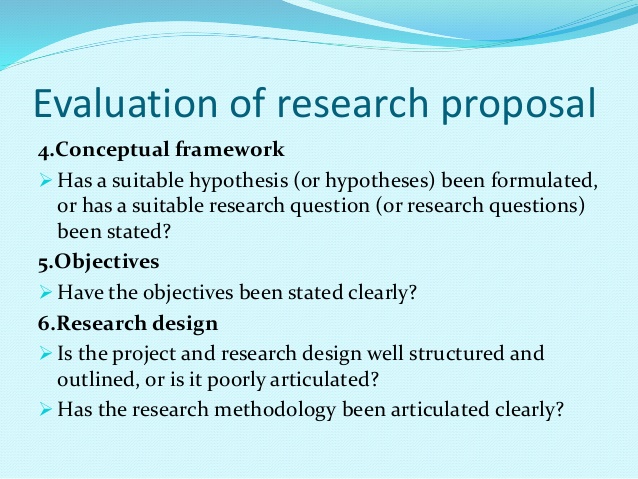 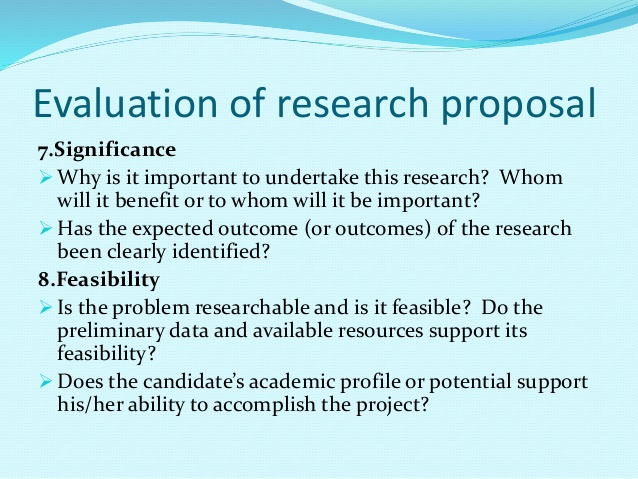 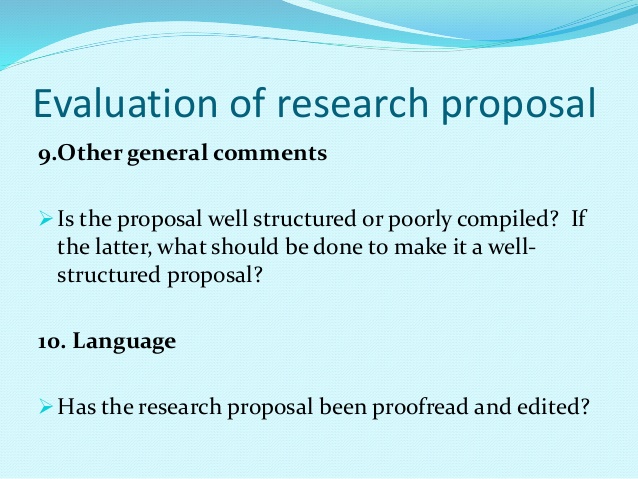 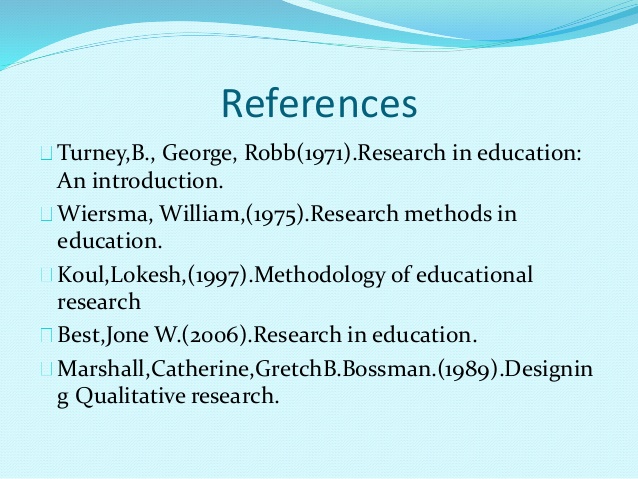 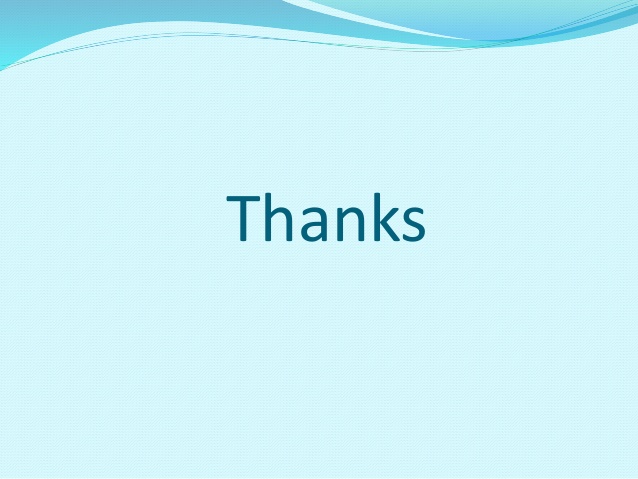